Игры с целью развития грамматического строя речи«Приготовим сок»
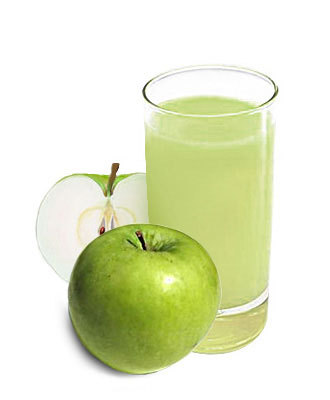 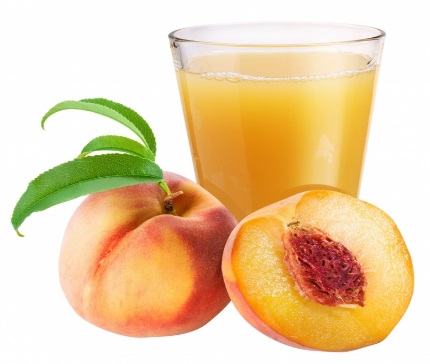 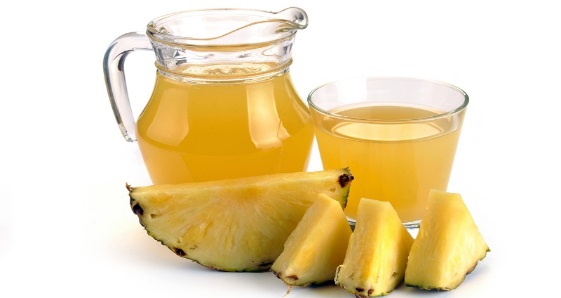 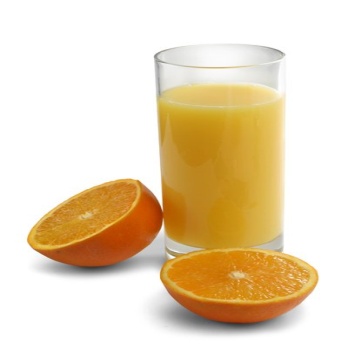 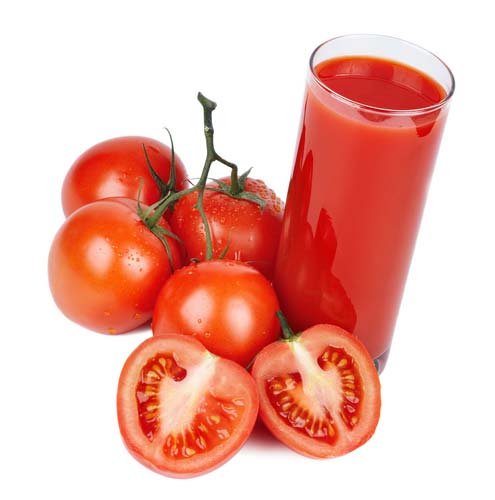 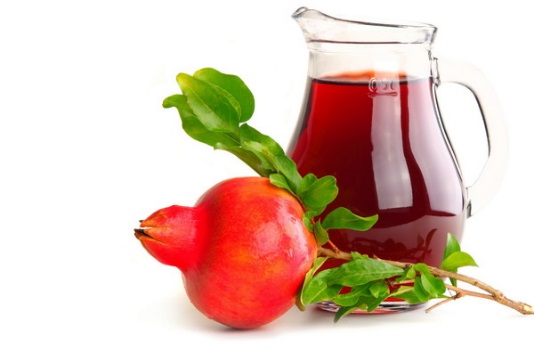 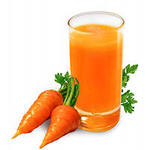 Игра для детей — главная развивающая деятельность. Ни одно другое занятие в этом возрасте не способствует развитию так, как игра.
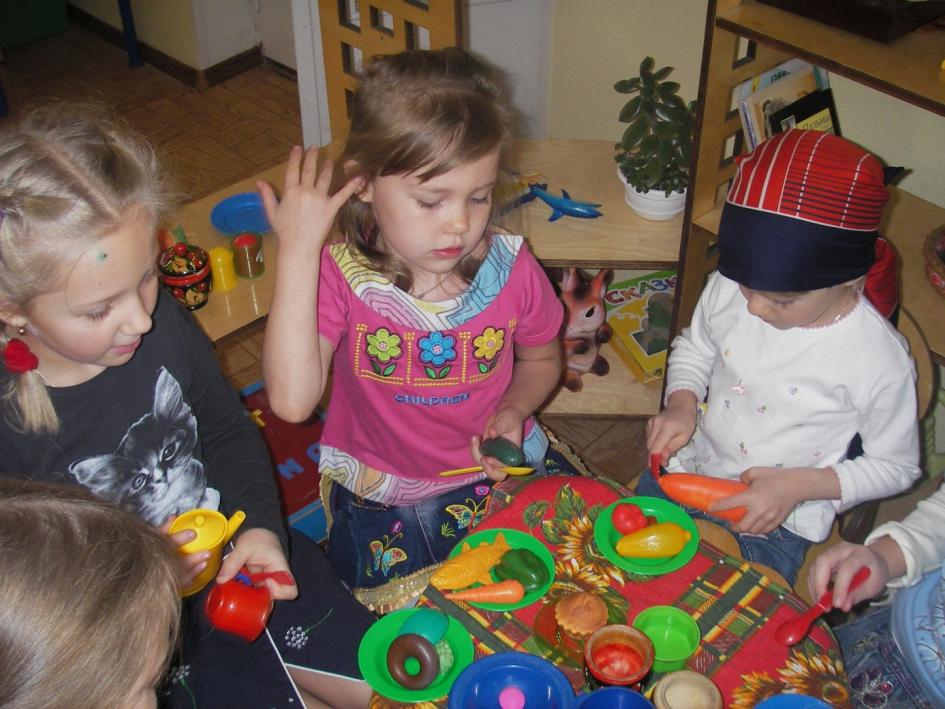 Игры на обогащение словаря«Расскажи-ка»
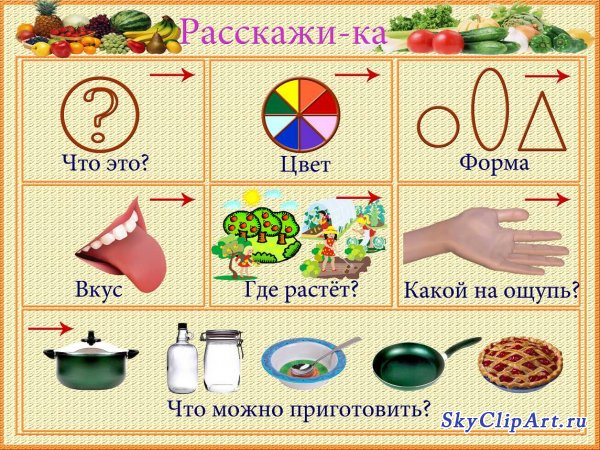 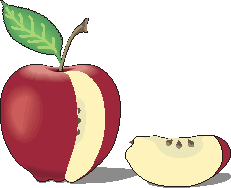 Что такое хорошо? Что такое плохо?
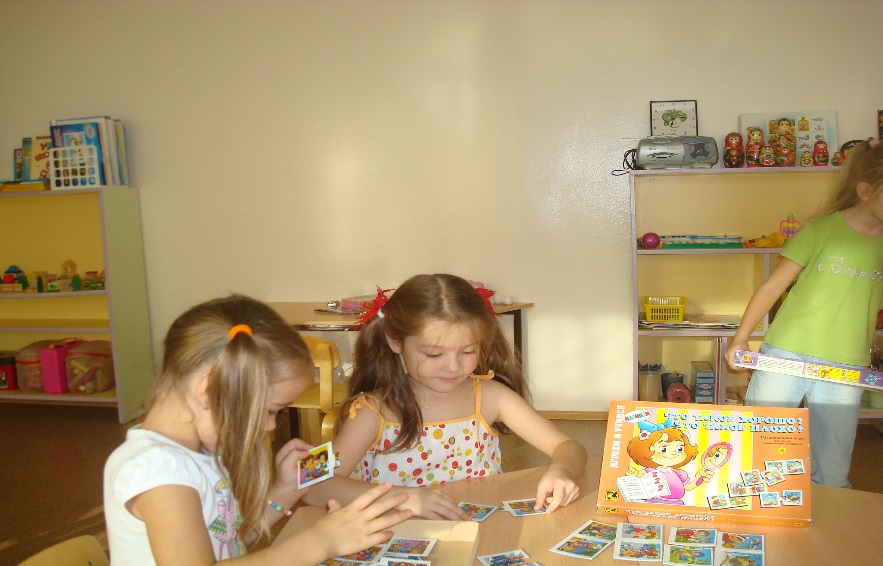 Игры-драматизации способствуют более глубокому пониманию смысла обыгрываемых произведений и активизируют речь.
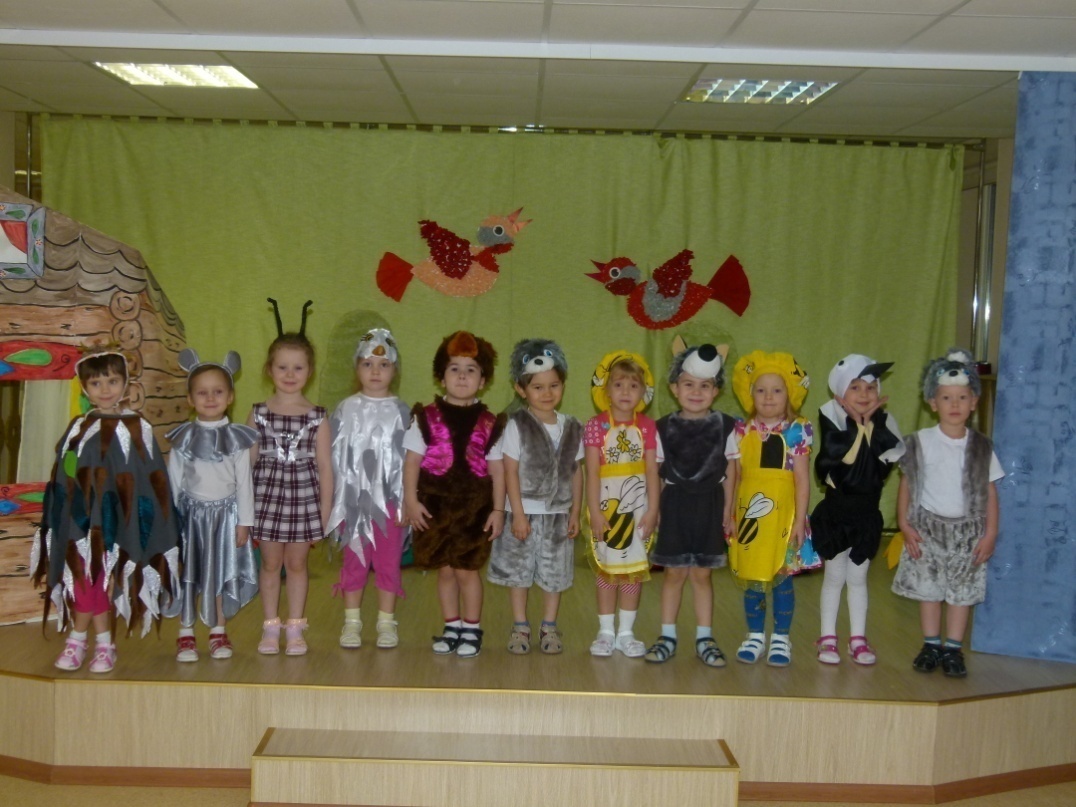 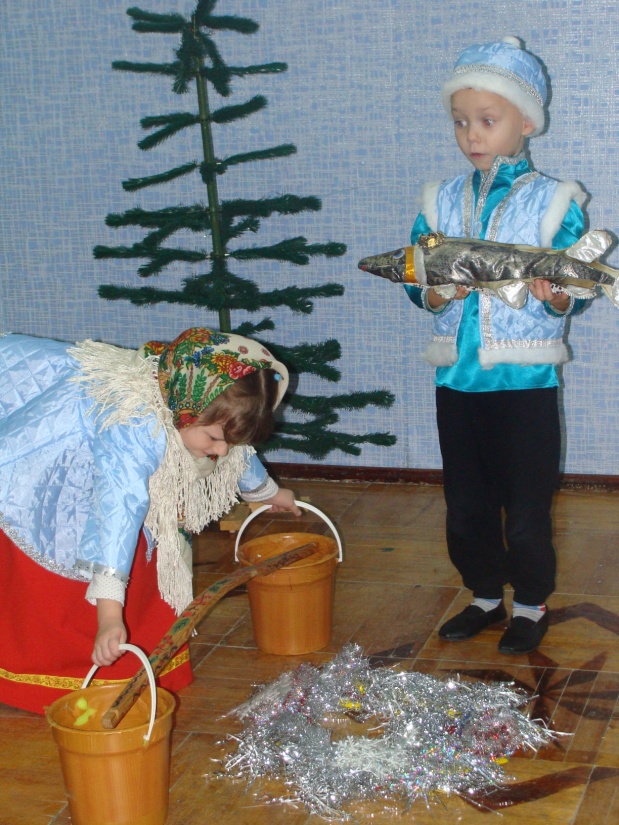 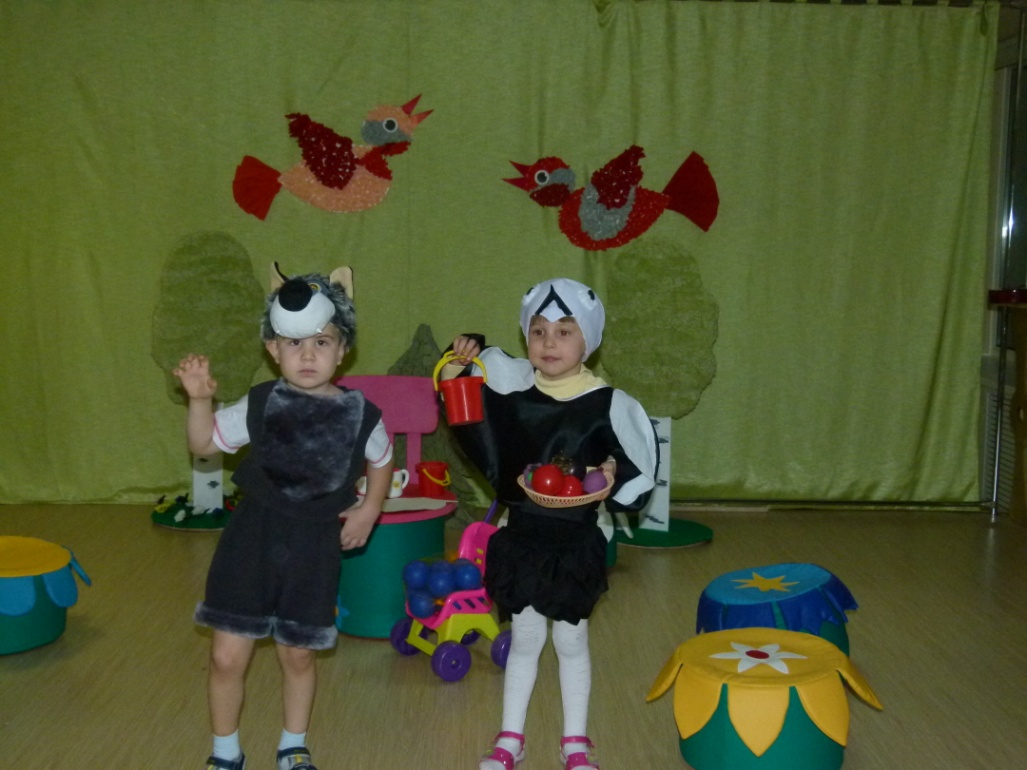 Строительно-конструктивные развивают конструктивные способности, расширяют знания о геометрических формах и пространственных отношениях.
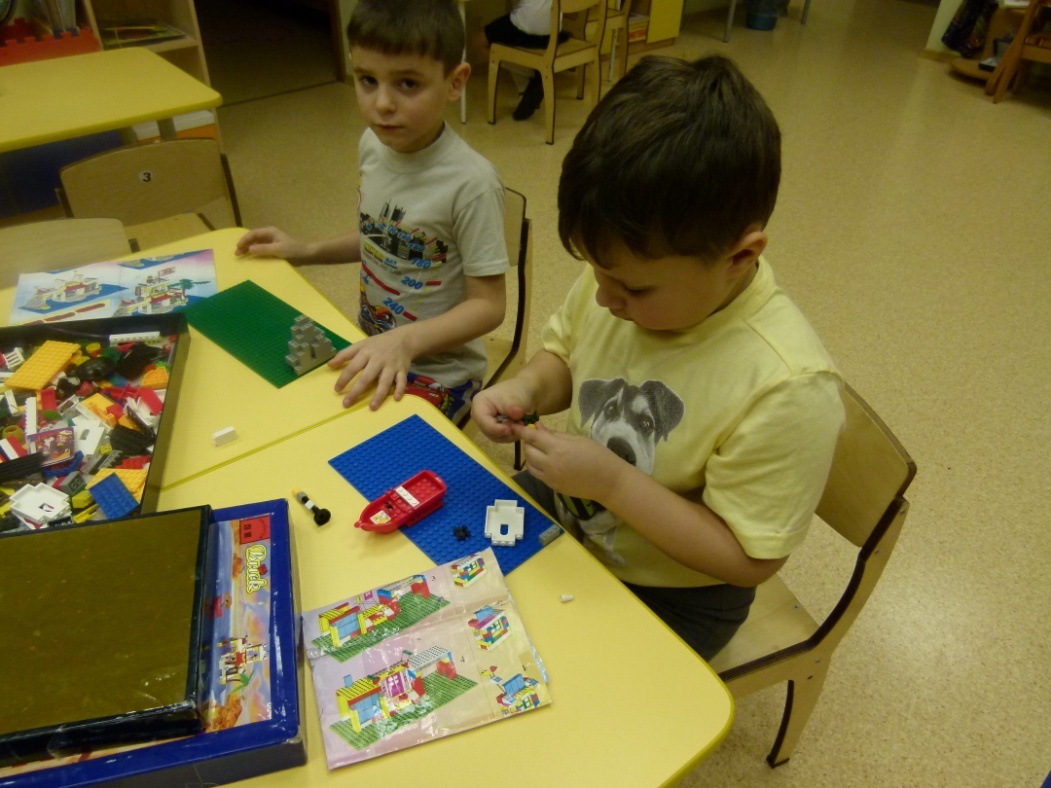 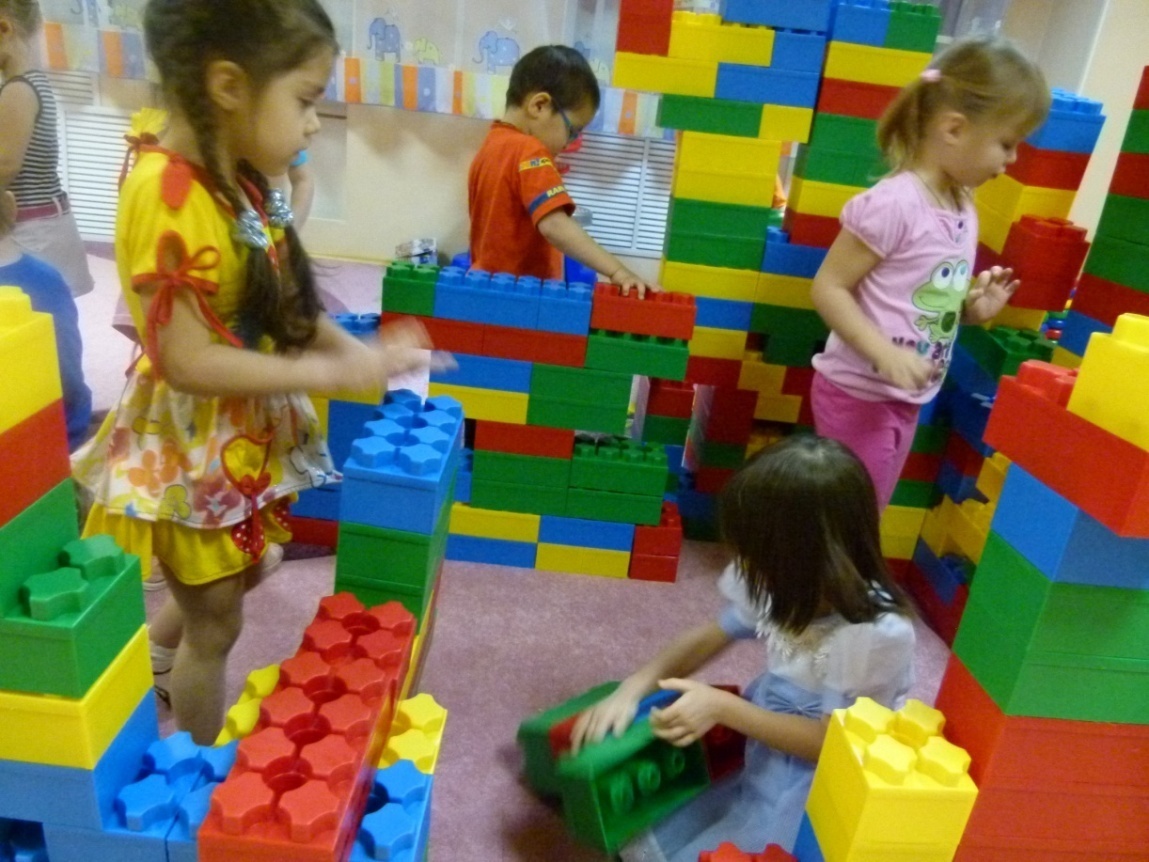